The regular price of the basketball is $25.
However, there is a 15% discount.
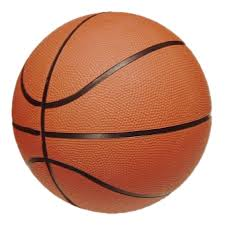 How much is the discount for the basketball?
What is the price of the basketball with the discount?